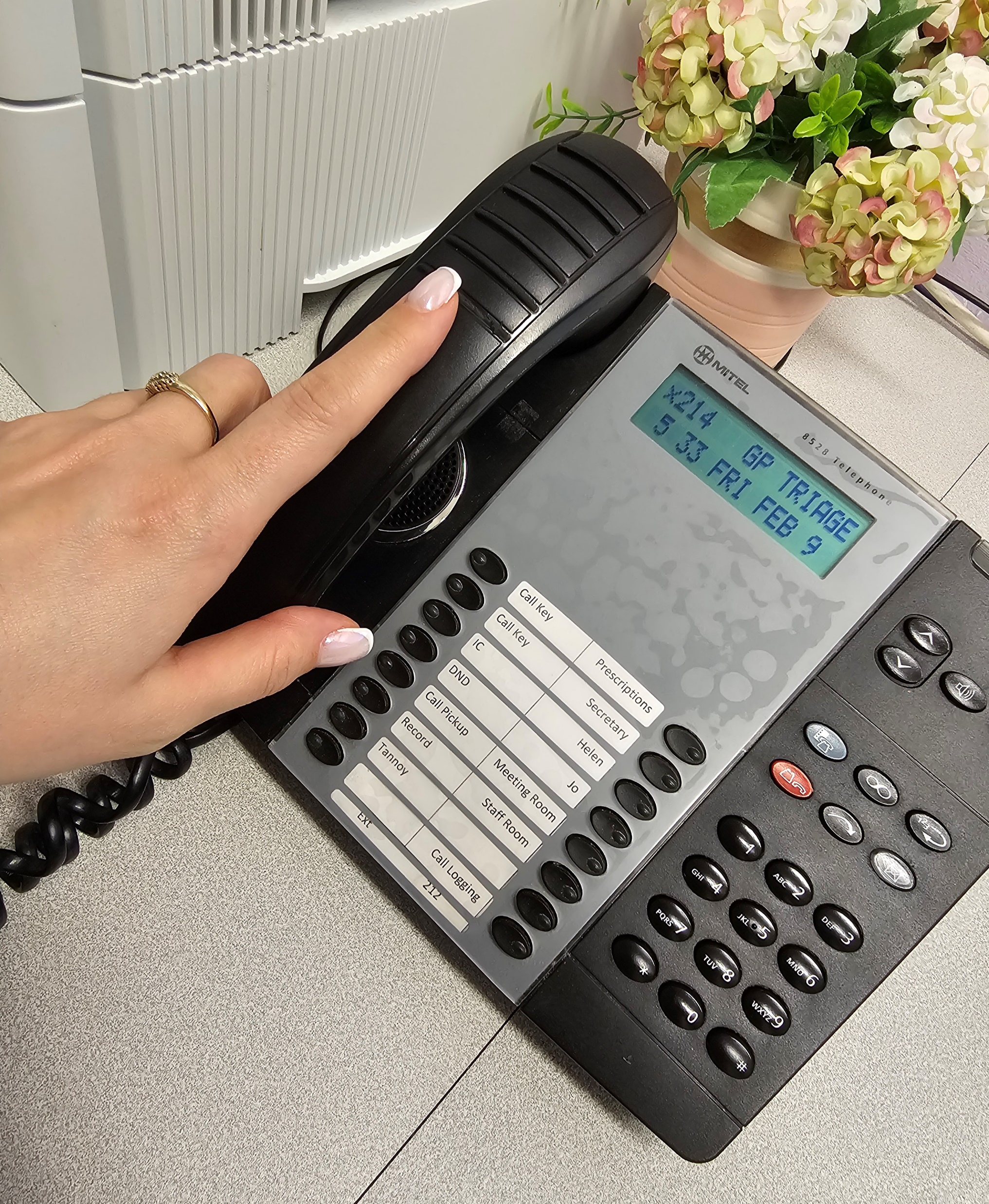 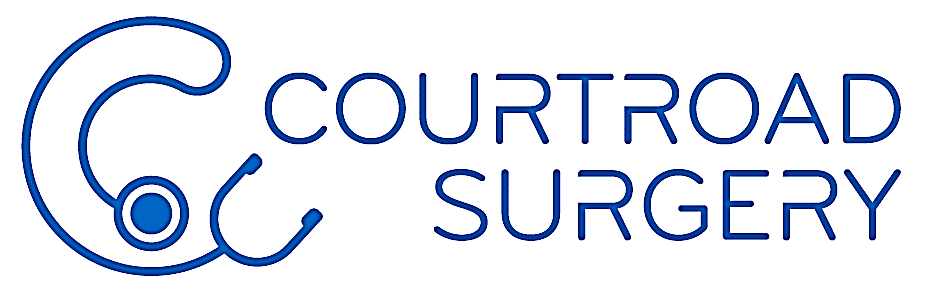 NO EXCUSE FOR ABUSE
TAKING CARE 

TAKING CALLS

TAKING ABUSE
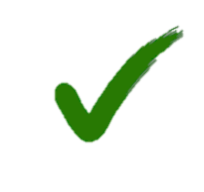 The Practice has a ZERO tolerance of:

Offensive language/ swearing 
Verbal abuse of any kind
Racist comments or stereotypes
Threat of or actual physical harm

We have the right to refuse treatment and take further action against anyone who threatens the safety of our staff and patients. Poor behaviour could result in removal from the Practice list.
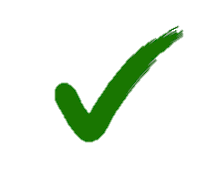 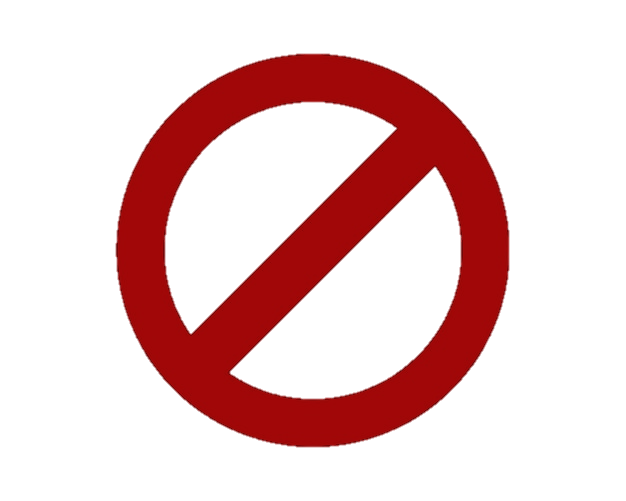